Buscar la presencia de Dios cambia tu perspectiva 4
Propósito
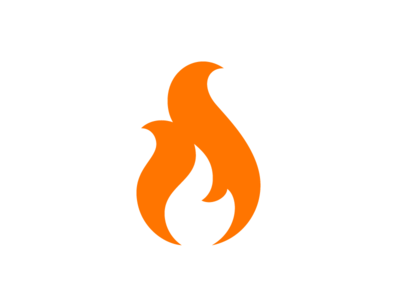 Poder
Presencia
El triangulo del fuego de paz
Introducción
Son cuatro atributos de una persona que Dios puede usar para apagar el fuego del conflicto
 la Humildad, 
el deseo de agradar a Dios,  
la Fe
 y el amor
El cuarto atributo es el amor
Aun la Fe que se necesita para agradar a Dios, la biblia dice que es Fe no significaría nada si no es motivada por el amor de Dios.
“y si tengo una fe que logra trasladar montañas, pero me falta el amor, no soy nada.” 1 Cor. 13:2b
La Fe en Dios se expresa a través del amor
En Cristo Jesús de nada vale estar o no estar circuncidados; lo que vale es la fe que actúa mediante el amor.” Gal. 5:6
El cuarto atributo es el amor
Dios es amor y pone ese amor en los cristiano
“Y nosotros hemos llegado a saber y creer que Dios nos ama. Dios es amor. El que permanece en amor, permanece en Dios, y Dios en él.” 1 Jn. 4:16
“Y esta esperanza no nos defrauda, porque Dios ha derramado su amor en nuestro corazón por el Espíritu Santo que nos ha dado.” Rom. 5:5
El amor que Dios da, es mas grande que el temor que existe en medio del conflicto
“sino que el amor perfecto echa fuera el temor. El que teme espera el castigo, así que no ha sido perfeccionado en el amor.” 1 Jn. 4:18
Fuimos creados a amar nuestra relación con Dios y como resultado amamos a otros aun en el conflicto
Fuimos creados para esta relación de amor
“Uno de los maestros de la ley se acercó y los oyó discutiendo. Al ver lo bien que Jesús les había contestado, le preguntó: De todos los mandamientos, ¿cuál es el más importante? El más importante es: “Oye, Israel. El Señor nuestro Dios es el único Señor, contestó Jesús. Ama al Señor tu Dios con todo tu corazón, con toda tu alma, con toda tu mente y con todas tus fuerzas”. El segundo es: “Ama a tu prójimo como a ti mismo”. No hay otro mandamiento más importante que estos.” Mr. 12:28-31
El amor muestra que somos sus discípulos
»Este mandamiento nuevo les doy: que se amen los unos a los otros. Así como yo los he amado, también ustedes deben amarse los unos a los otros. 35 De este modo todos sabrán que son mis discípulos, si se aman los unos a los otros».Jn. 13:34-35
“Si alguien afirma: «Yo amo a Dios», pero odia a su hermano, es un mentiroso; pues el que no ama a su hermano, a quien ha visto, no puede amar a Dios, a quien no ha visto.” 1 Jn. 4:20
Buscar el amor de Diso liberara ese amor para otros
Nuestro amor a cristo debe manifestarse aun en la relación de aquellos en nuestro historia del fuego destructor del conflicto
 debes amarlo aun si es enemigo
»Ustedes han oído que se dijo: “Ama a tu prójimo y odia a tu enemigo”.  Pero yo les digo: Amen a sus enemigos y oren por quienes los persiguen.” Mat. 5:43-44
Nota Final: Resumen de la clase 23
El cuarto atributo es el amor
Sin amor nada somos
Dios llena nuestra vida de su amor
Su amor echa fuera el temor
Dios quiere que demos el amor que recibimos
Su amor se da aun a los enemigos
El buscarle en el fuego de paz nos pone a recibir su amor y darlo a otros